Hepatocellular Carcinoma in Asia: Physician and Patient Perspectives onSurveillance, Diagnosis, and TreatmentRosmawati Mohamed, Wendy Wang, Tawesak Tanwandee, Irsan Hasan, Cam Phuong Pham, Young‑Suk Lim, Sheng‑Nan Lu, Murallitharan Munisamy, Thi Thanh Huong Tran, Evy Ratnawati,Wattana Sukeepaisarnjaroen, Mahir Karababa, Chee‑Kiat TanSELECTED HIGHLIGHTSJULY  2024
2
Developed by COR2ED
COR2ED, develops and implements high qualityIndependent Medical Education programmes to 
help improve the health of patients globally.

Acknowledgement and disclosures
The HCC ASIA SURVEY is supported through an independent educational grant from Roche. The programme is therefore independent, the content is not influenced by the supporter and is under the sole responsibility of the experts.
Please note: The views expressed within this programme are the personal opinions of the experts. They do not necessarily represent the views of the experts’ institution, employer, organisation or other group or individual.
Expert disclosures:
Young-Suk Lim has received grants and/or honoraria from Gilead Sciences
Sheng-Nan Lu and Cam Phuong Pham have received grants and/or honoraria from Bayer, MSD and Roche
Murallitharan Munisamy has received grants and/or honoraria from AstraZeneca, MSD and Pfizer
Chee Kiat-Tan has received grants and/or honoraria from Abbott, Astellas, Eisai, Gilead, Roche Diagnostics
Irsan Hasan, Mahir Karababa, Rosmawati Mohamed, Evy Ratnawati, Wattana Sukeepaisarnjaroen, Tawesak Tanwandee, Tran Thi Thanh Huong and Wendy Wang have nothing to disclose
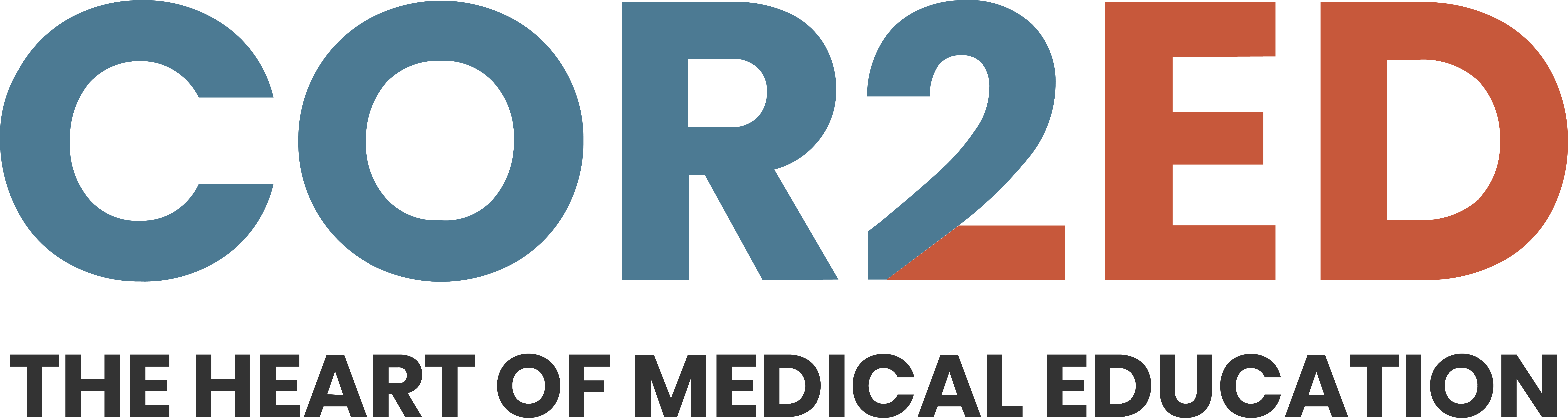 3
BACKGROUND
In 2020, liver cancer caused 830,000 deaths, making it the third leading cause of cancer-related deaths worldwide. In Asia, liver cancer accounts for 72.5% of global cases, with the majority being hepatocellular carcinoma (HCC)1,2

The primary causes of HCC in Asia are chronic infections by hepatitis B virus (HBV) and hepatitis C virus (HCV). Additional risk factors include aflatoxin exposure, excessive alcohol intake, smoking, obesity, type 2 diabetes mellitus, and non-alcohol-related steatohepatitis (NASH)2,3,4

The treatment landscape for HCC in Asia is changing, with systemic treatment options increasing. The combination of atezolizumab and bevacizumab is now preferred for first-line treatment of advanced HCC, according to the latest international guidelines5,6
1. Sung H, et al. CA Cancer J Clin. 2021;71:209-49; 2. Zhang CH, et al. Liver Int. 2022;42:2029-41; 3. Chen LT, et al. Ann Oncol. 2020;31:334-51; 4. Goh GB, et al. Best Pract Res Clin Gastroenterol. 2015;29:919-28; 5. Gordan JD, et al. J Clin Oncol. 2020;38:4317-45;6. Su GL, et al. Gastroenterology.2022;162:920-34
4
STUDY OBJECTIVES
Provide an overview of the different screening, diagnosis & treatment strategies for HCC in the Asia Pacific countries
Explore HCC patient journeys across the Asia Pacific region 
Improve the HCP & patient collaboration on HCC management in the Asia Pacific region
……..in order to provide an overview of HCC management in the Asia Pacific region, comparison with international guidelines and insights on what should be improved as a priority
HCC, Hepatocellular carcinoma; HCP, healthcare professional
Mohamed, R et al. J Gastrointest Canc (2024). https://doi.org/10.1007/s12029-024-01089-5
5
PARTICIPANTS and METHODS
Survey development
Survey questions were crafted with input from the Scientific Committee, comprising HCPs and patient representatives from regional and national organisations
Two surveys were created, one of 55 questions for physicians diagnosing and treating HCC, and one of 36 questions for patients diagnosed with HCC and ≥18 years old
Online surveys were disseminated using a range of approaches in Indonesia, Korea, Malaysia, Singapore, Taiwan, Thailand and Vietnam

Survey participation and approach
Two cross-sectional, anonymized, online surveys were conducted between July and December 2022
Surveys were distributed via email and social media by physician authors and patient advocacy groups. Some patient surveys were administered on paper due to poor internet access
276 responses received from physicians diagnosing and treating HCC across Indonesia, Korea, Malaysia, Singapore, Taiwan, Thailand, and Vietnam
130 responses received from HCC patients in Thailand, Taiwan, and Vietnam
HCC, Hepatocellular carcinoma; HCP, healthcare professional
Mohamed, R et al. J Gastrointest Canc (2024). https://doi.org/10.1007/s12029-024-01089-5
6
HCP and PATIENT SURVEY: RESPONDENTS DEMOGRAPHICS
HCP, healthcare professional
7
Survey responders: HCP characteristics
HCP, healthcare professional
Mohamed, R et al. J Gastrointest Canc (2024). https://doi.org/10.1007/s12029-024-01089-5
8
Survey responders: patient characteristics
9
HCC, Hepatocellular carcinoma
Mohamed, R et al. J Gastrointest Canc (2024). https://doi.org/10.1007/s12029-024-01089-5
PATIENT SURVEY RESULTSN=130
10
Since receiving diagnosis, patients substantiallyimproved their knowledge of the risk factors for HCC
a Obesity, diabetes, arterial hypertension
HBV, hepatitis B virus; HCC, hepatocellular carcinoma; HCV, hepatitis C virus; NASH, non-alcohol-related steatohepatitis
Mohamed, R et al. J Gastrointest Canc (2024). https://doi.org/10.1007/s12029-024-01089-5
11
One third of patients would have liked better communication to help them understand the disease
Mohamed, R et al. J Gastrointest Canc (2024). https://doi.org/10.1007/s12029-024-01089-5
12
HCP SURVEY RESULTSN=276
HCP, healthcare professional
13
HCC surveillance is not efficient to identify HCC patients, however groups at risk of HCC are well understood
HBV, hepatitis B virus; HCC, hepatocellular carcinoma; HCV, hepatitis C virus; NASH, non-alcohol-related steatohepatitis
Mohamed, R et al. J Gastrointest Canc (2024). https://doi.org/10.1007/s12029-024-01089-5
14
HCC surveillance: primary imaging method used for surveillance is ultrasound
15
CT, computed tomography; MRI, magnetic resonance imaging
Mohamed, R et al. J Gastrointest Canc (2024). https://doi.org/10.1007/s12029-024-01089-5
Treatment of HCC: HCP perspectives from Asia
a Other treatments (immunotherapy, tyrosine kinase inhibitor, or other) are used by ≤7% of respondents
HCC, hepatocellular carcinoma; TACE, transarterial chemoembolisation; TARE, transarterial radioembolization
Mohamed, R et al. J Gastrointest Canc (2024). https://doi.org/10.1007/s12029-024-01089-5
16
DISCUSSION
Surveillance strategies for HCC need enhancement as fewer than 20% of cases are diagnosed at an early stage. Increasing the role of general practitioners and primary care providers in raising suspicion and awareness of HCC is essential for early detection

There is a significant need to improve patient education regarding HCC risk factors, as knowledge typically increases only after diagnosis. Programmes targeting both the general population and primary care can aid in early detection and management

While newer treatments like atezolizumab and bevacizumab are becoming more common, access and affordability remain issues. Improved management of treatment side effects and better support systems, including case managers and social care workers, can enhance patient care and satisfaction
HCP, healthcare professional; NET, neuroendocrine tumour; SRL, somatostatin receptor ligand
17
CONCLUSION
Awareness
Efforts should focus on increasing awareness of HCC risk factors among primary care providers and the general population to enable early diagnosis and improve chances of curative treatment
Doctor-patient communication
Doctors should better understand their patients' needs and concerns, particularly in managing side effects, to provide more effective support. Including trained nurses or case managers can improve patient education and support
Access to treatments
Programmes are needed to enhance patients' access to proven HCC treatments that prolong survival, ensuring that financial and system barriers do not prevent patients from receiving the best available care
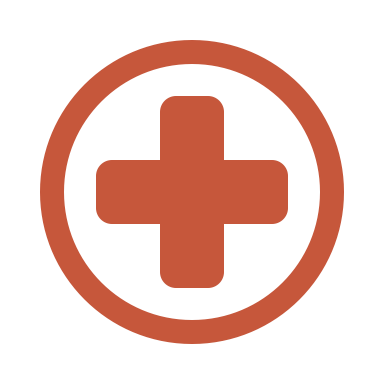 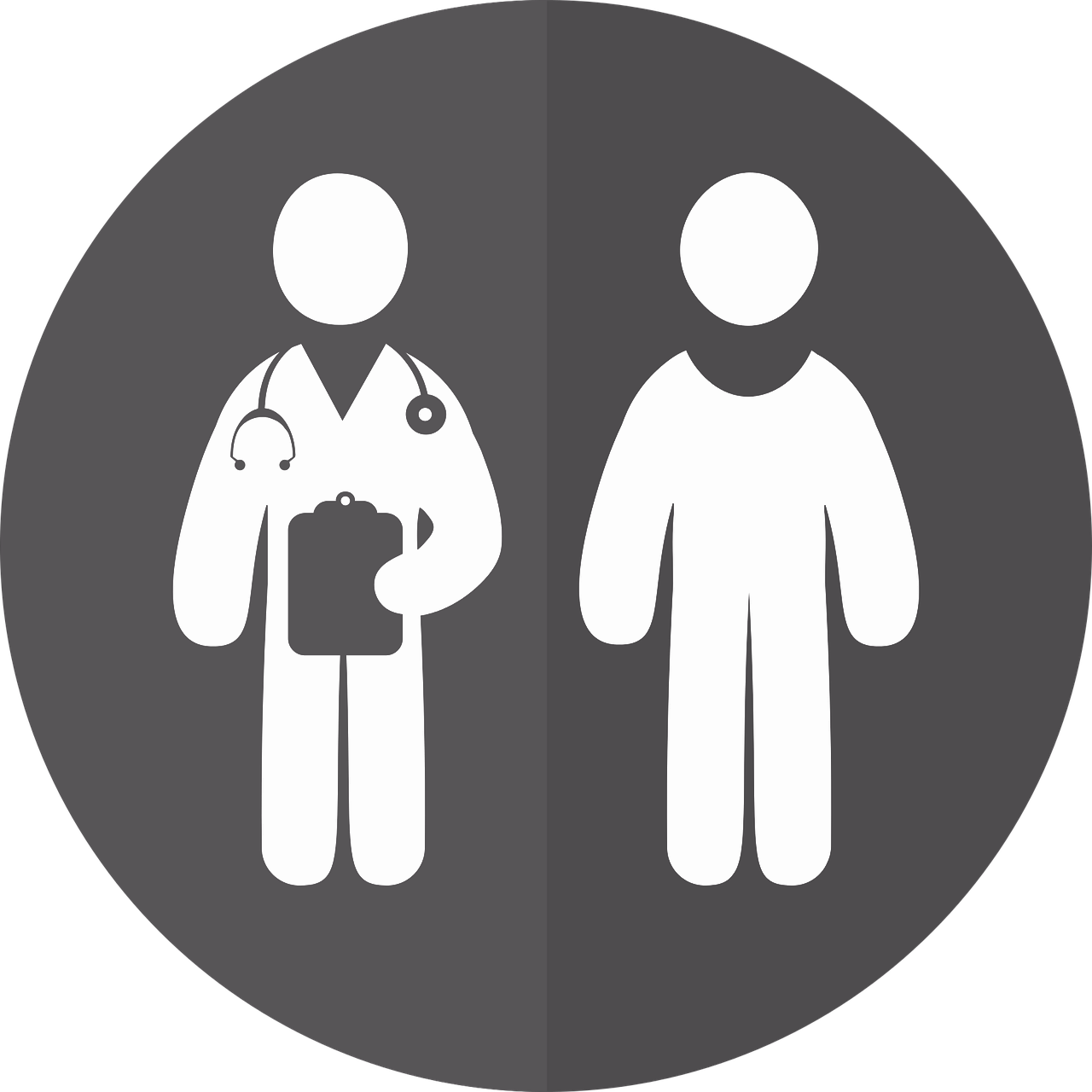 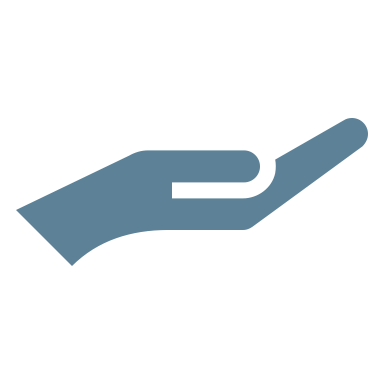 18